Introduction to ecology
Ch 18
Standards
SPI 3210.3.4 Predict how changes in a biogeochemical cycle can affect an ecosystem. 	
SPI 3210.2.1 Predict how population changes of organisms at different trophic levels affect an ecosystem. 	

SPI 3210.2.6 Predict how a specific environmental change may lead to the extinction of a particular species.
Objectives
1. vocabulary
2. organization 
3. Biogeochemical cycles 
4. energy transfer 
5. food webs/chains
6. consumers vs producers
7. types of consumers
8. surviving bad conditions
Ecology
The study of the interactions between organisms and living and nonliving components of their environment

Coined by Ernst Haeckel in 1866

Comes from the Greek words oikos for house and logos for study of
So the study of houses in nature
Levels of Organizationstart small and end big
Biotic and Abiotic factors-is it alive or not?
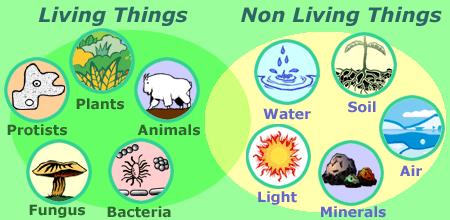 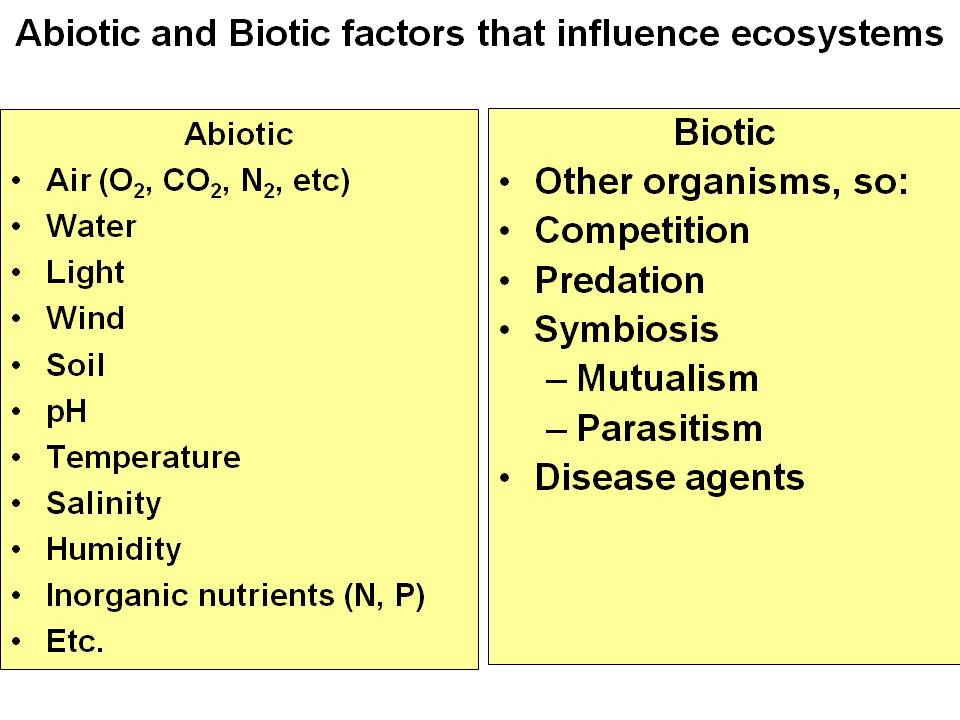 Tolerance curve- the optimum levels for survival or the best range to survive in
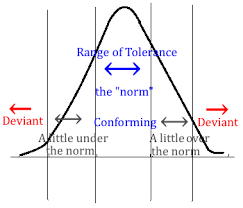 Can apply to soil, temperature, rainfall, pH, salinity, space
How to adapt to rough conditions
Acclimation- within one individual’s lifetime, adjusting to the conditions
(adaptation does not count because it changes the genetics of the population over time)
Dormancy- sleeping for long periods of time-bears
Migration- going somewhere else for a period of time-birds
Niche
The role a species plays in and environment
Includes the range of conditions tolerated
Resources it uses
Methods it uses to obtain resources
Number of offspring created
Time of reproductions
And interactions with other species and the environment
Niche
Generalist- can use multiple resources- opossum can eat lots of things

Specialist- only uses a few resources- koala eating eucalyptus or panda eating bamboo
Producers
Who makes the food in the ecosystem

Photosynthesis- usu. plants
Chemosynthesis- usu. bacteria
Trophic levels
Organisms position in a sequence of energy transfers
When you get to eat

Producer
Consumer – herbivore, carnivore, omnivore, detrivore
Biomass- only 10 % of energy is passed to next level
Biogeochemical cycles
Water

Carbon- based on carbon dioxide

Nitrogen- bacteria have to help put it in a usable form for us

Phosphorus- never in the atmosphere
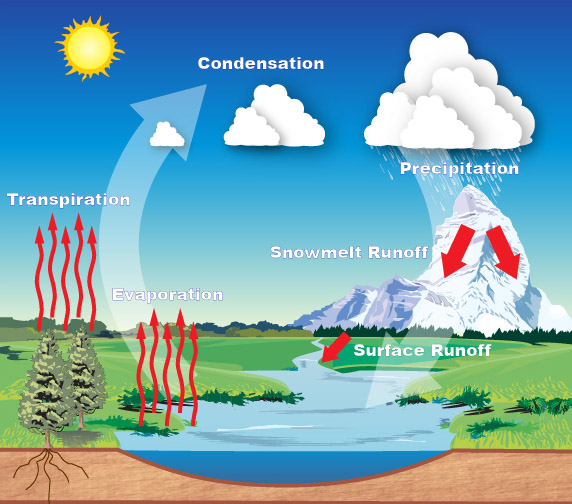 carbon
dioxide
in air
respiration
combustion
photosynthesis
respiration
photosynthesis
decomposition
of organisms
carbon dioxide
dissolved in water
fossil fuels
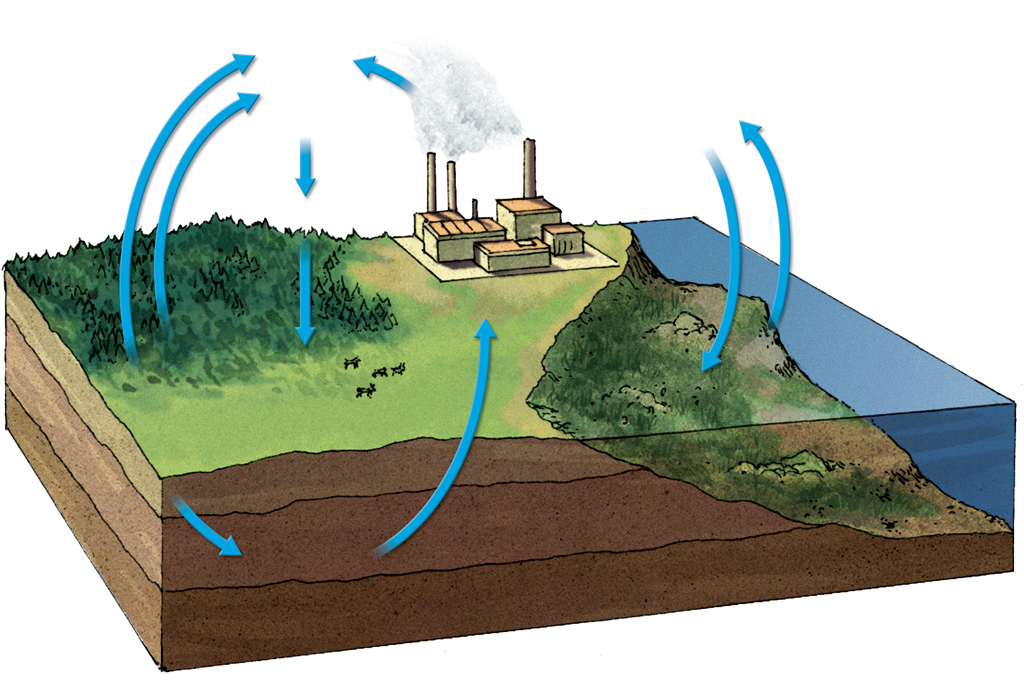 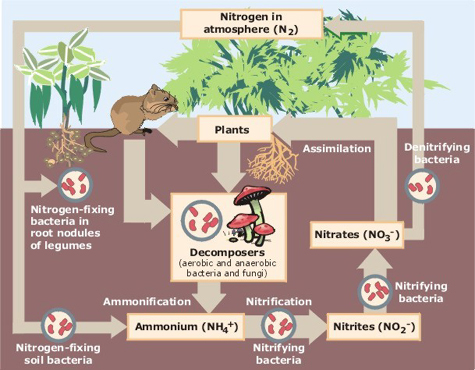 Nitrogen Fixation
Denitrification